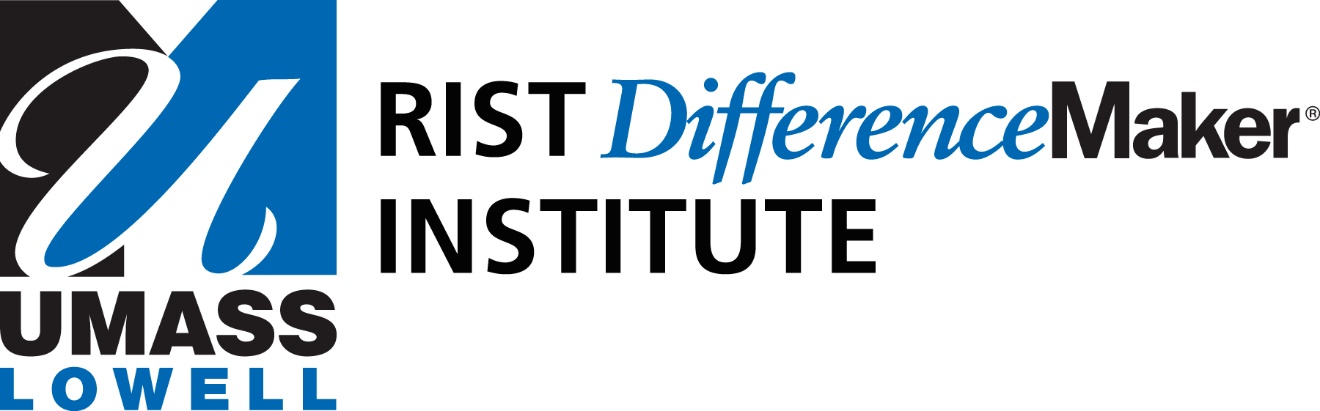 Project Title
Field
Problem
Opportunity
Solution
Resources
Umass Lowell
.
Free Space to Utilize for What You Feel is Necessary
Pictures, Graphics, Charts, Tables, etc.
Team Member Names, Majors, and Years in School